МОУ СОШ №4
Праздник 
летних и осенних именинников
в 1 «А» классе
Стихотворная
Рассказать стихотворение
о времени года,  в котором родился
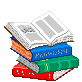 БЮРО ПОГОДЫ
Составить пословицы и объяснить их смысл
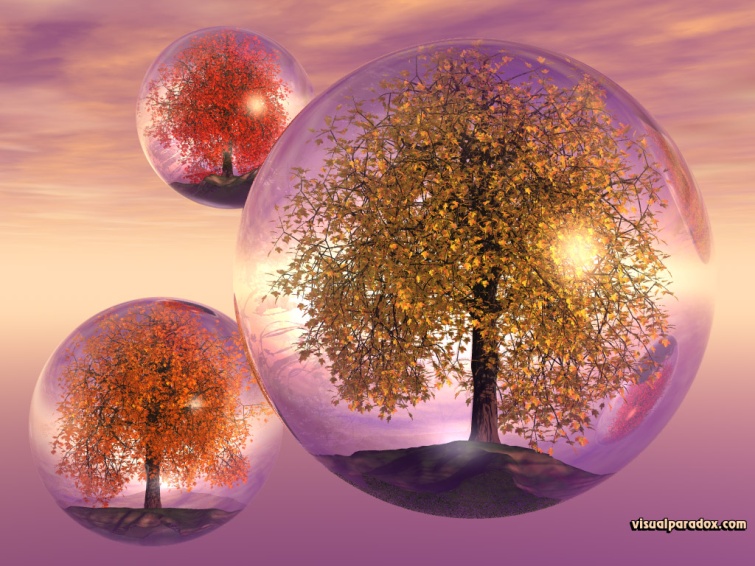 МАЛЕНЬКИЕ ТАЙНЫ ПРИРОДЫ
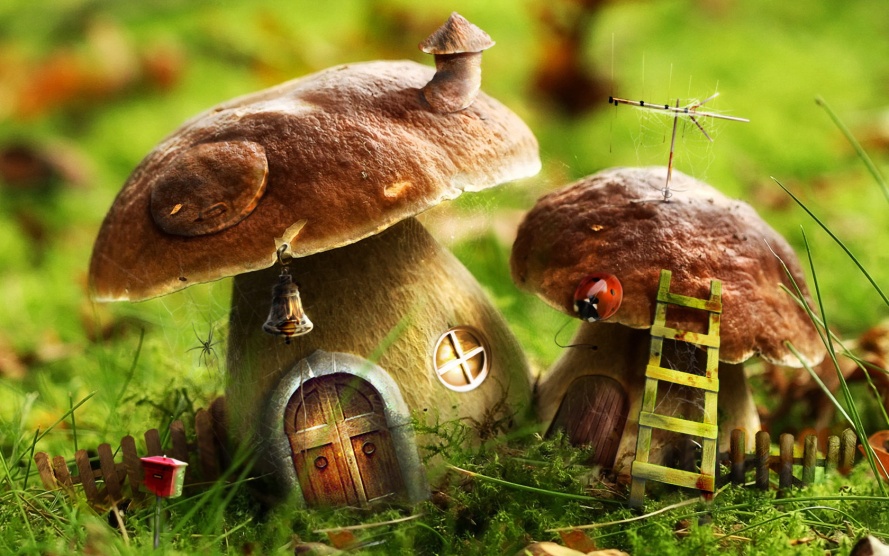 Рассказать 
о дарах 
осени и лета
ОГОРОДНАЯ АПТЕКА
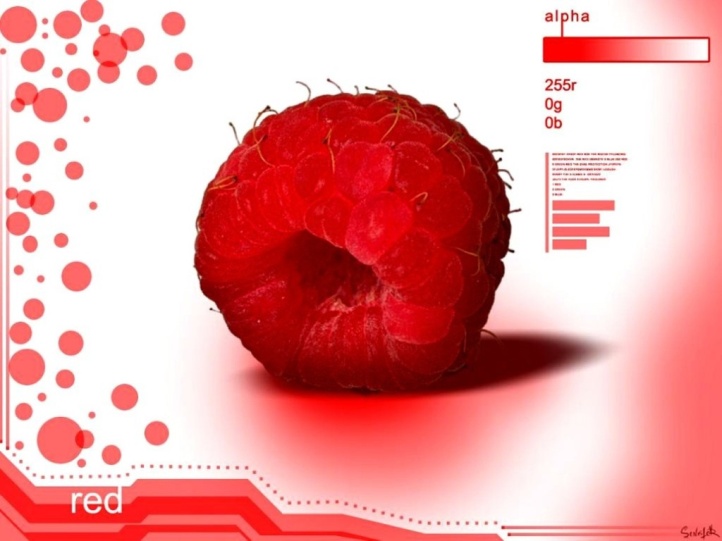 Вы заболели. 
Чем будете лечить
(кашель, насморк)?
А НУ-КА, ОТГАДАЙТЕ
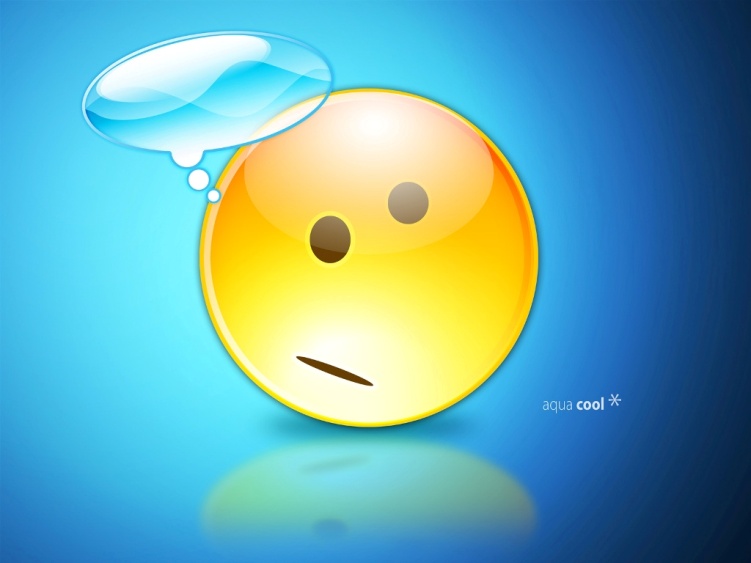 Отгадать 
загадки
СПОРТИВНАЯ
Подбери картошку
Комплимент
Игра-аттракцион
Игра-эстафета
Каштановая эстафета
Очисть яблоко
Падающие листья
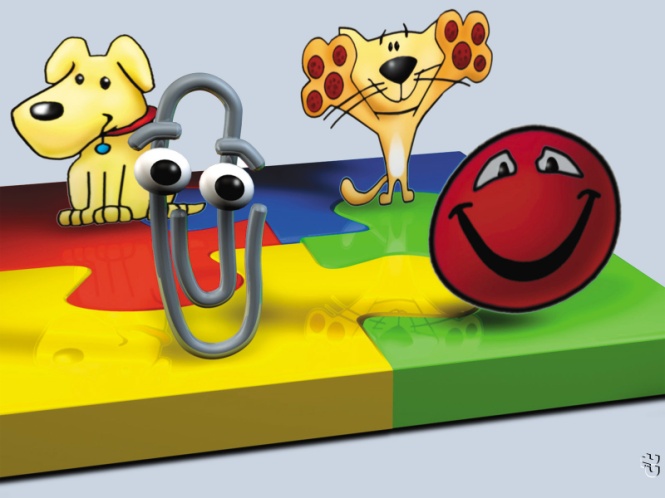 СЮРПРИЗНАЯ
Рассказы о традициях семьи, поздравления именинникам
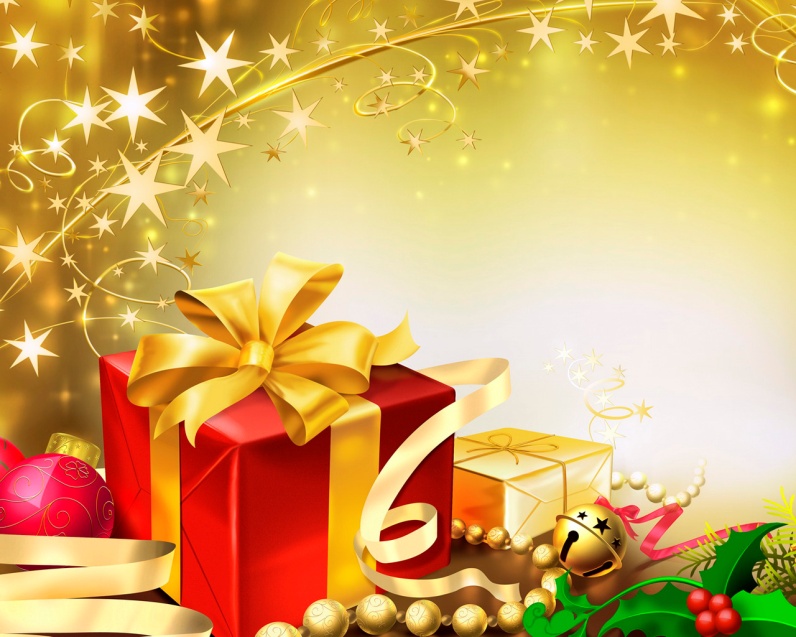 ДОМАШНЯЯ
Именинники 
и их родители приготовили угощенье для своих гостей
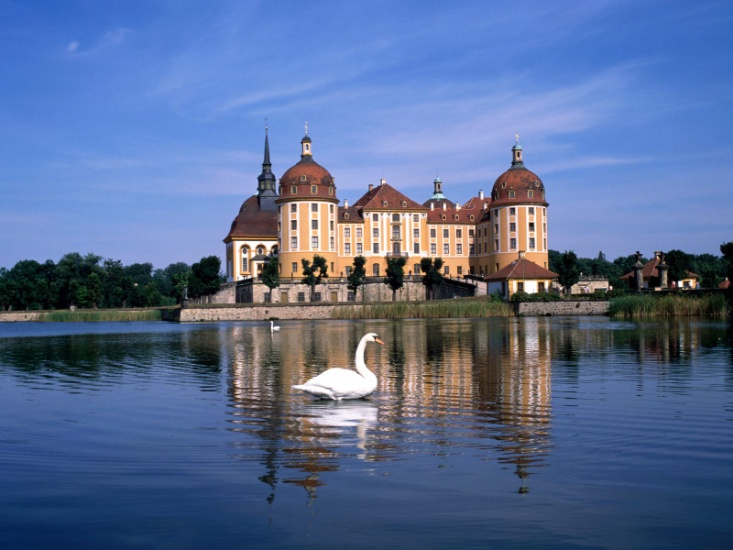